SOINS INFIRMIERS
DE BASE
l'observation, la surveillance
de l'état du malade et la contribution
a l'établissement du diagnostic
ENSEIGNANTE : Mme Essebaai Fatima
LES CONSTANTES
PHYSIOLOGIQUES
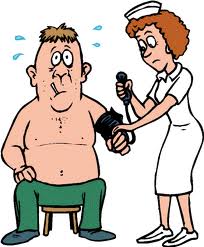 OBJECTIFS PEDAGOGIQUES

 OBJECTIFS THEORIQUES
OBJECTIFS PRATIQUES ET DE COMMUNICATION
PLAN DU CONTENU
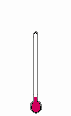 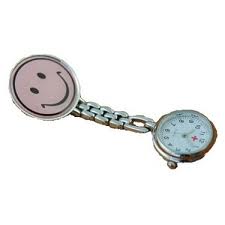 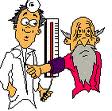 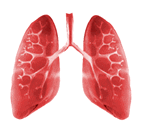 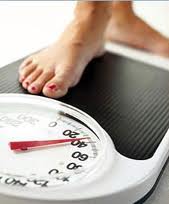 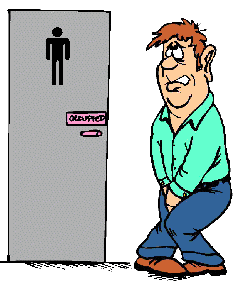 VII/ FICHES TECHNIQUES
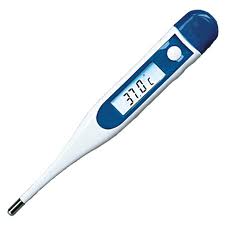 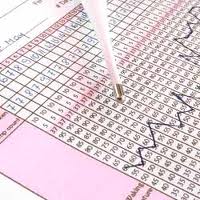 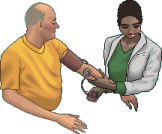 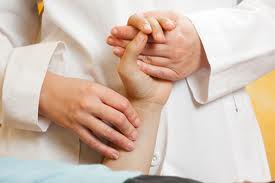 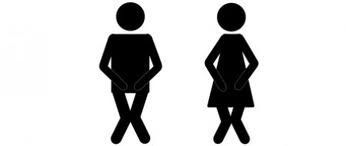 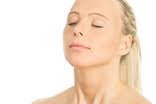 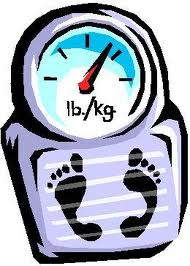 I/ LA PRISE DE TEMPERATURE


      La température est le degré de chaleur de l’organisme. Elle est constante quelque soient les conditions atmosphériques. 
      
      Elle représente un état d’équilibre entre la chaleur produite par oxydations cellulaires au niveau du corps et son environnement externe.
Définition
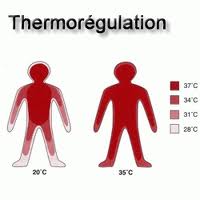 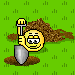 [Speaker Notes: La thermorégulation est assurée par les centres hypothalamique et la thyroïde qui permettent le maintien d’une température constante grâce à un équilibre entre:]
La température corporelle est le résultat de l’équilibre entre la production et la perte de chaleur
Température
centrale
PRODUCTION OU GAIN DE CHALEUR
PERTES DE CHALEUR
THERMOLYSE
THERMOGENESE
La température corporelle est le résultat de l’équilibre entre la production et la perte de chaleur
Température
centrale
PRODUCTION OU GAIN DE CHALEUR
PERTES DE CHALEUR
THERMOLYSE
THERMOGENESE
La température corporelle est le résultat de l’équilibre entre la production et la perte de chaleur
Température
centrale
PRODUCTION OU GAIN DE CHALEUR
PERTES DE CHALEUR
THERMOLYSE
THERMOGENESE
Thermomètres auriculaires tympaniques
thermomètre infrarouge
VARIATIONS PHYSIOLOGIQUES DE LA TEMPERATURE
Elles dépendent :
VARIATIONS PATHOLOGIQUES DE LA TEMPERATURE
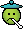 La fièvre : syndrome regroupant des:
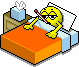 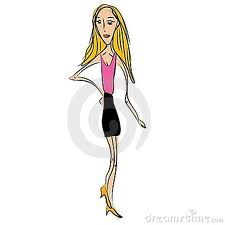 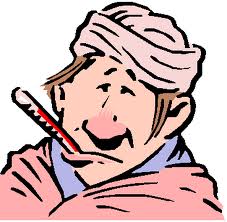 Signes généraux
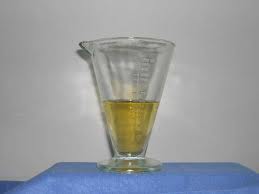 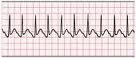 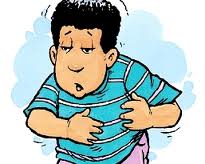 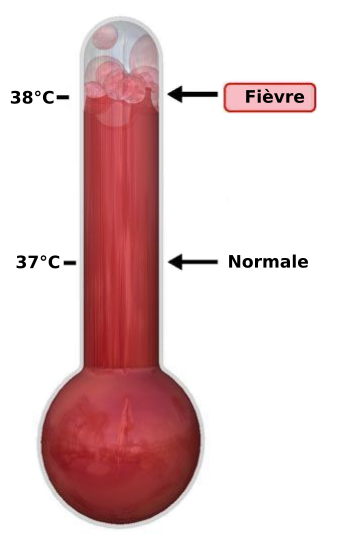 La fièvre est provoquée par des substances endogènes qui attaquent les centres nerveux.


 La fièvre est souvent précédée de frisson, sensation de froid interne avec pâleur déclenchant un tremblement généralisé accompagné de chaleur et de rougeur de la peau et une élévation de la température à 40°c -  41°c
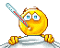 LES DIFFERENTS LIEUX DE PRISE DE TEMPERATURE
LES DIFFERENTS COURBES DE TEMPERATURE

La température s’inscrit sur une feuille de température. L’étude de la courbe de température peut montrer :
II/ LA PRISE DU POULS
Définition
      Le pouls est la sensation de soulèvement perçue par le doigt qui déprime une artère superficielle sur un plan résistant.
      C’est la perception tactile d’une onde vibratoire :
Variations du pouls

Variations physiologiques :

Les pulsations augmentent de fréquence :
Normalement les pulsations sont par minute, et de :
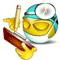 Variations pathologiques :
 La fréquence ( rapidité)
Le rythme
Succession de battements d’amplitude égale à un intervalle régulier.
Le volume
Ampleur des pulsations qui dépend de la force de la systole cardiaque et de l’élasticité des parois artérielle.
La résistance 
C’est la force avec laquelle le pouls résiste à la pression digitale
La régularité
Prise de pouls carotide interne
Prise de pouls radial
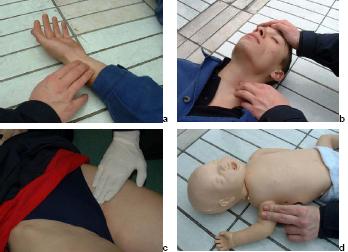 Prise de pouls fémorale
Prise de pouls humérale
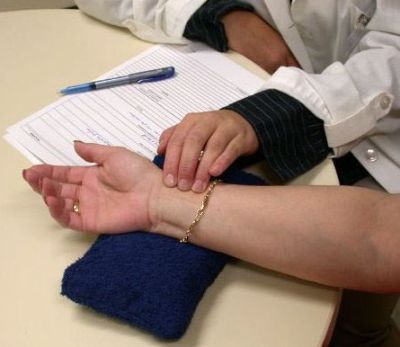 RAPPORT AVEC LA TEMPERATURE CORPORELLE
Accélération synchronique de la montée de la température
Il est intéressant de comparer la courbe des pulsations avec la courbe de température.
Les courbes sont parallèles :
Les courbes sont dissociées : dans certains pathologies 
exemple :
PRECAUTIONS A PRENDRE
III/ LA PRISE DE LA TENSION ARTERIELLE
Définition
La tension artérielle est la pression sous laquelle le sang circule dans les vaisseaux.
 Elle est fonction de :
On distingue :
La pression différentielle correspond à l’écartement entre la tension maxima et minima .
L’unité de mesure est le centimètre ou le millimètre de mercure
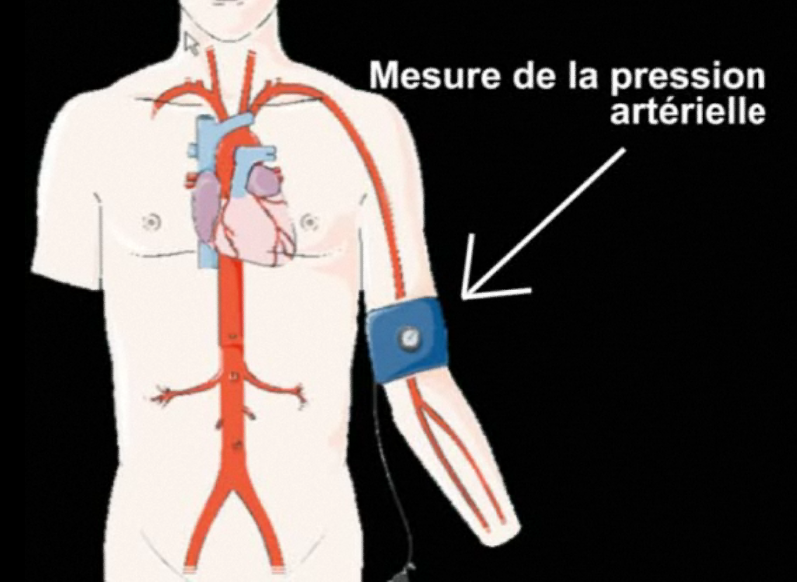 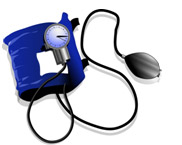 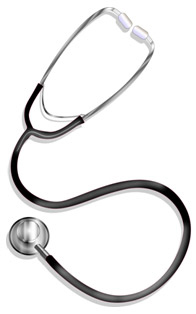 brassard
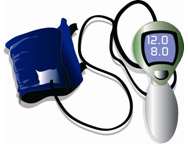 stethoscope
brassard_électronique
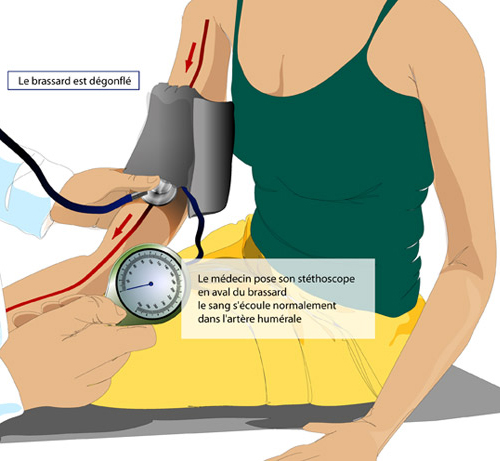 Étape    1
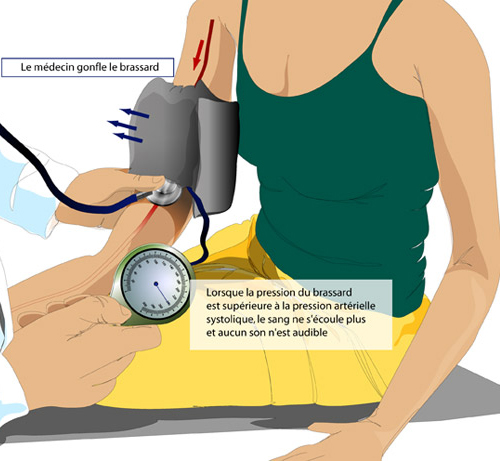 Étape 2
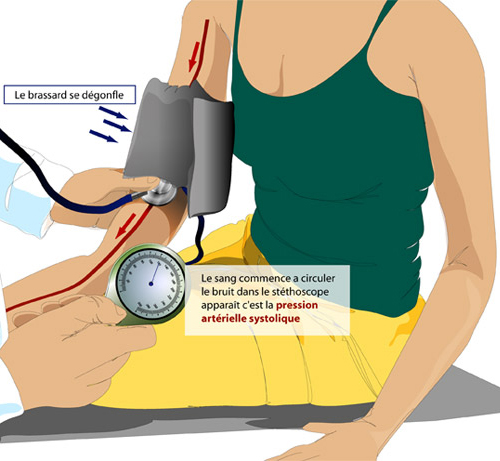 Étape 3
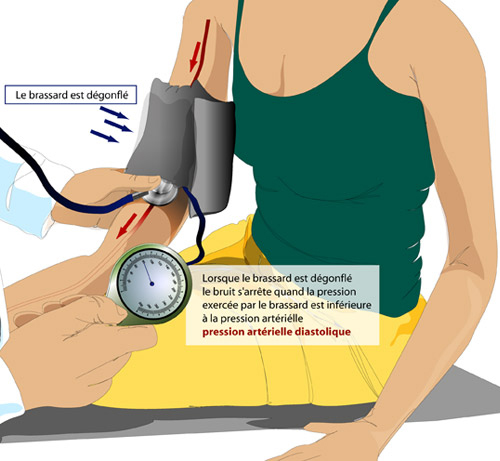 Étape 4
Variation de la tension artérielle

1/variations physiologiques

A- l’âge :
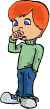 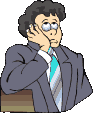 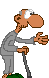 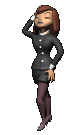 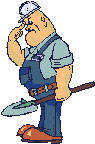 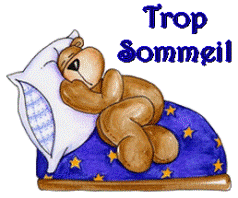 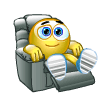 2/Variations pathologiques

A- élévation des deux chiffres : HTA
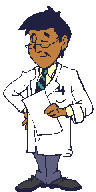 B- Abaissement des deux chiffres :
PRECAUTIONS A PRENDRE
IV / PRISE DE LA RESPIRATION
1-Définition
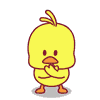 La respiration est l’ensemble des mouvements respiratoires assurant la ventilation pulmonaire permettant l’hématose.
La respiration est un phénomène biologique automatique et réflexe commandée par le centre bulbaire.
2-Variation de la respiration

A- variations physiologique

Le rythme respiratoire normal est de :
B – les variations pathologiques
 LA  FREQUENCE :
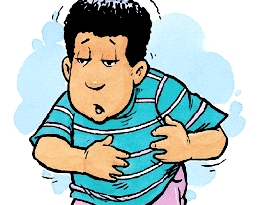 LE RYTHME :
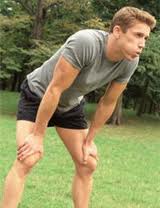 PRECAUTIONS A PRENDRE
V/ PRISE DU POIDS ET DE LA TAILLE
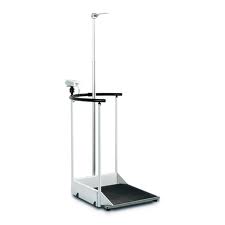 Circonstances de réalisation
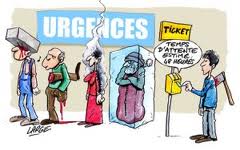 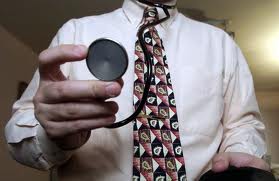 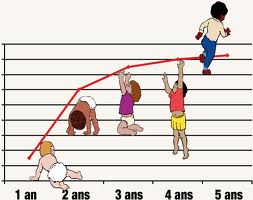 Indications
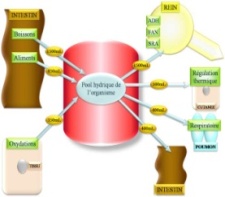 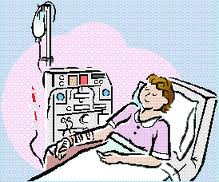 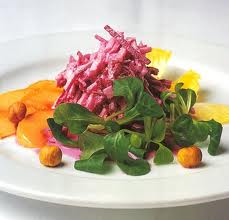 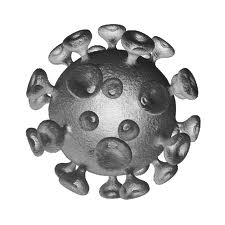 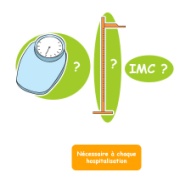 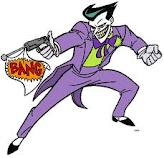 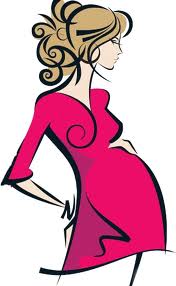 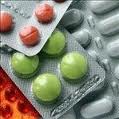 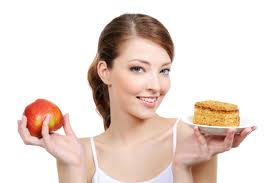 Précautions à prendre
La pesée se fait toujours :
VI / LA DIURESE
1- Définition
2- Indications
3- conditions requises
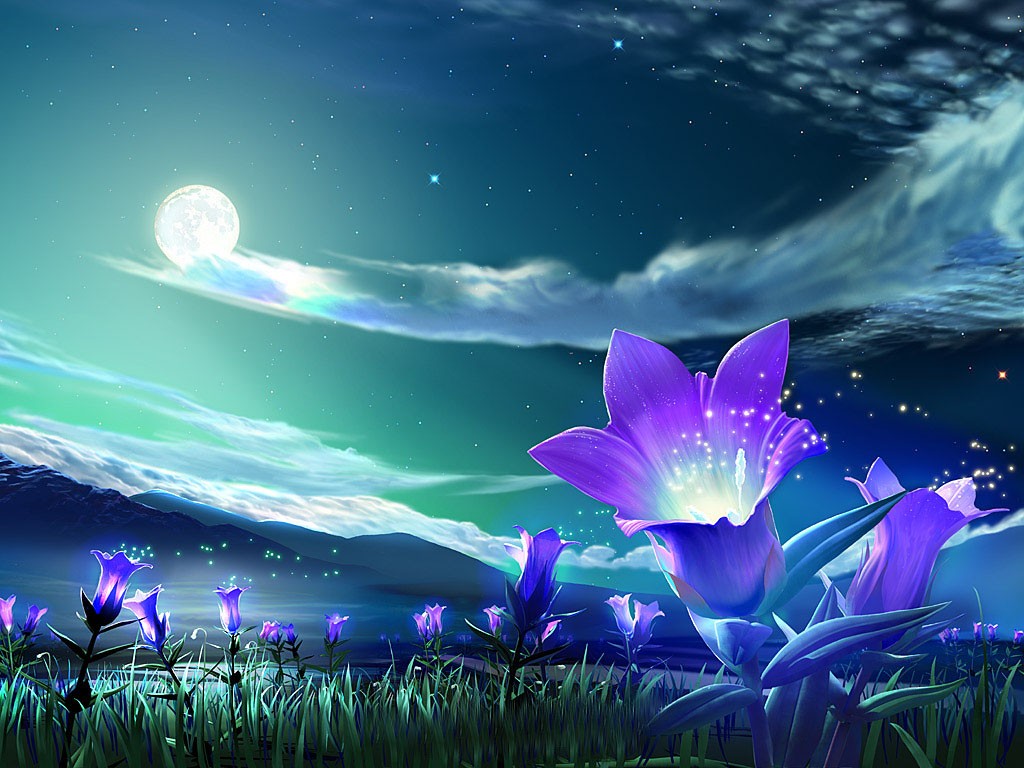 Merci de 
votre attention